English: First Additional Language
NQF 2
Communicate to inform
Module 4
Overview
Prepared reading aloud
Basic language pillars: Punctuation; Sentences; Prepositions 
Procedures
Instructions
Demonstration speeches
Directions
Prepared reading aloud
[Speaker Notes: Note to lecturer: Display this slide while you are explaining the information given on page 44 of the Student’s Book.]
Strategies for reading aloud
Speak clearly








Say the consonants at the beginning, the middle and at the end of words clearly. 
Pronounce vowels and vowel combinations correctly.
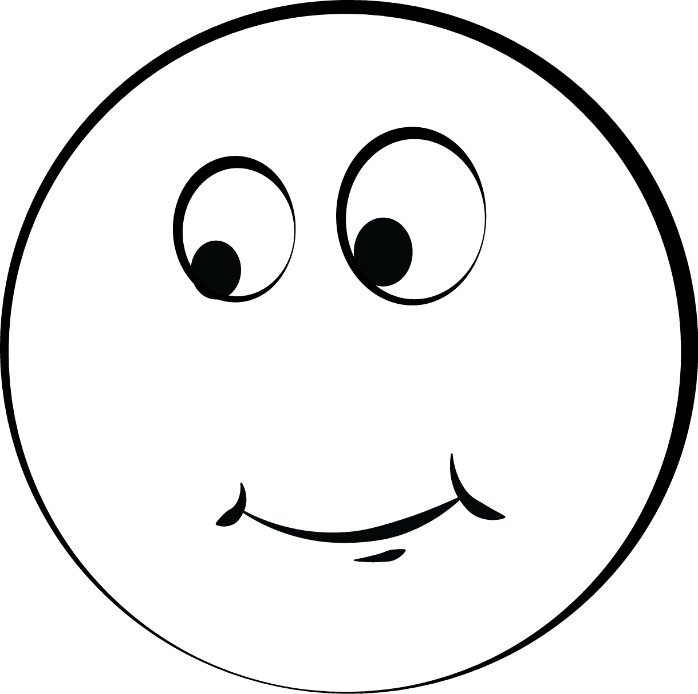 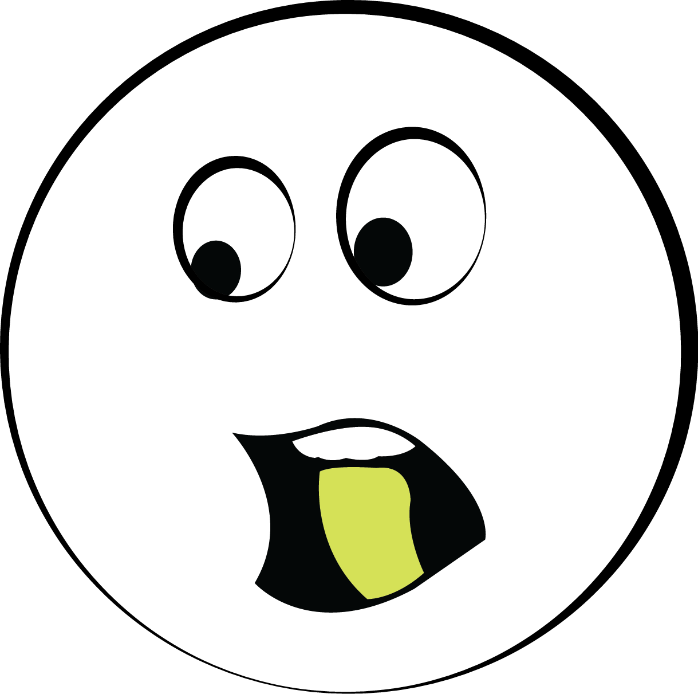 lamp
[Speaker Notes: Display this slide while you are talking about the strategies for reading aloud as explained on page 44 of the Student’s Book]
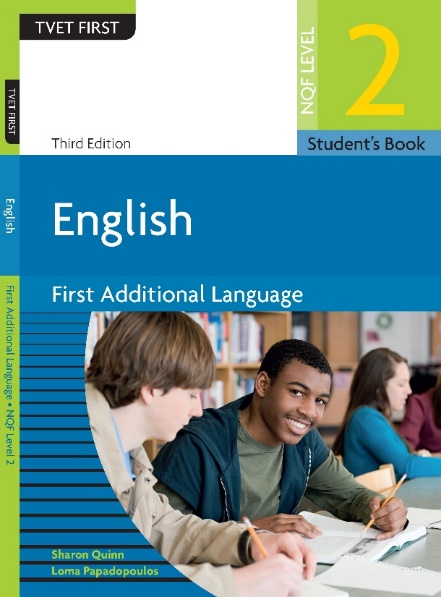 Learning activities 4.1 to 4.3
Module 4
Test your understanding of this section by completing Learning activities 1 to 3 on pages 44 and 45 of the Student’s Book.
Strategies for reading aloud
Use appropriate body language
2
Position of your body
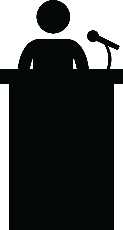 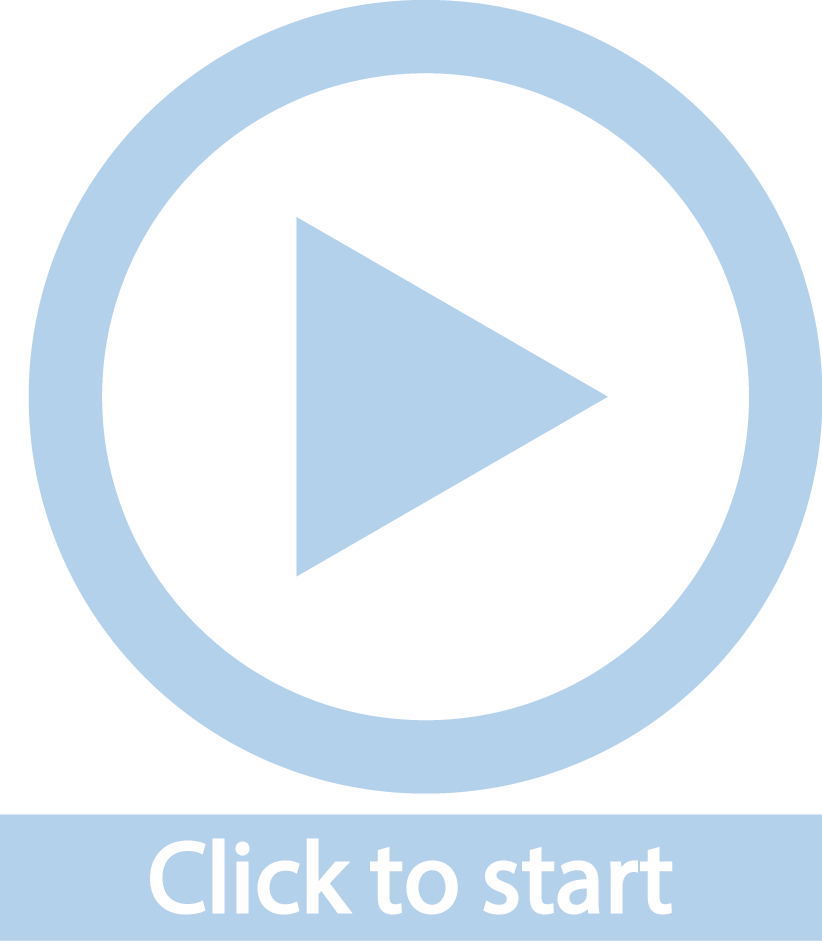 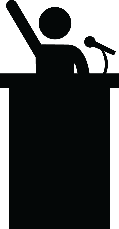 Gestures
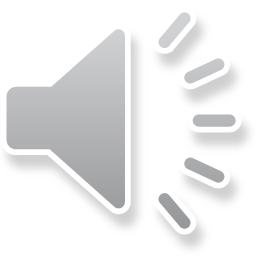 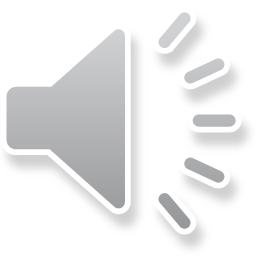 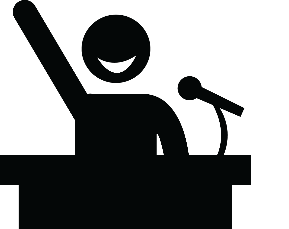 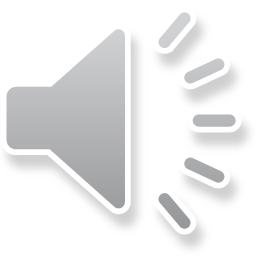 Facial expression
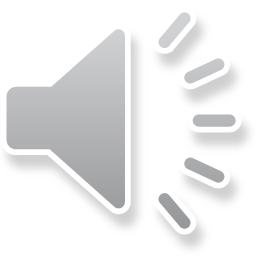 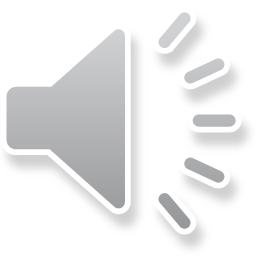 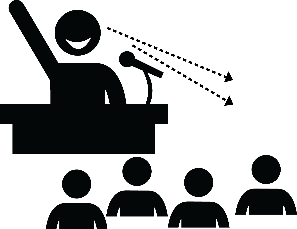 Eye contact
[Speaker Notes: Display this slide while you are talking about the strategies for reading aloud which are explained on page 45 of the Student’s Book.]
Strategies for reading aloud
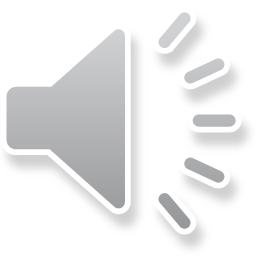 Voice
2
Tone
Pitch
Volume
Tempo
Rhythm
Projection
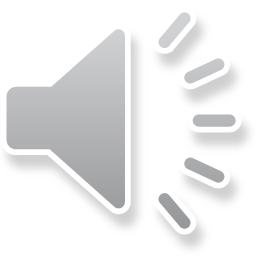 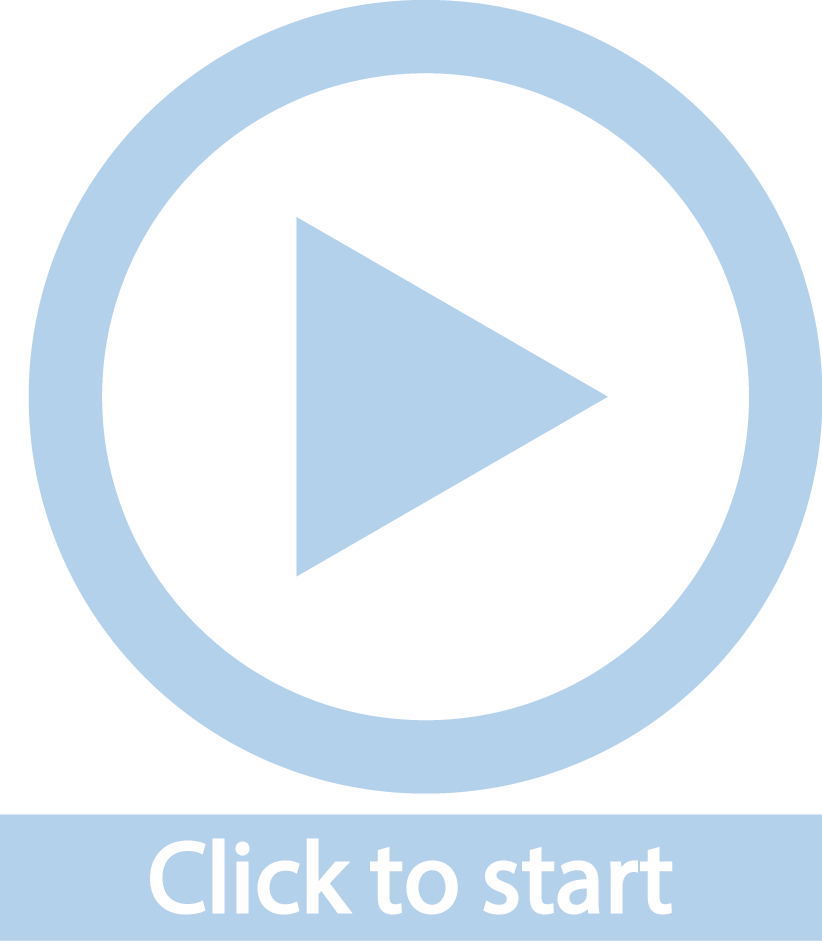 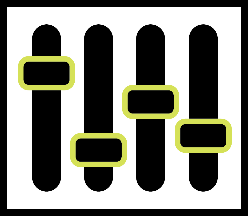 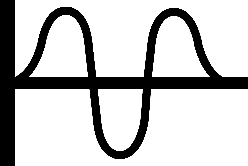 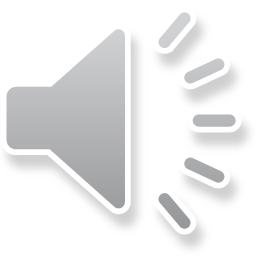 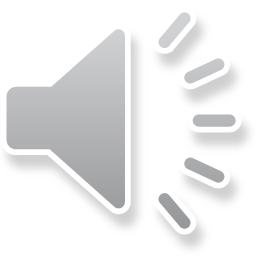 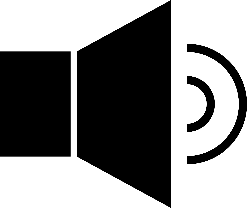 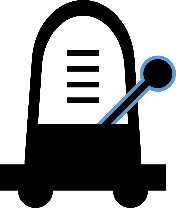 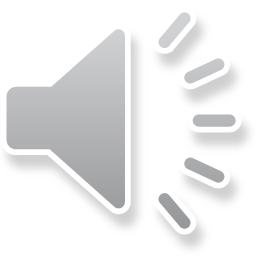 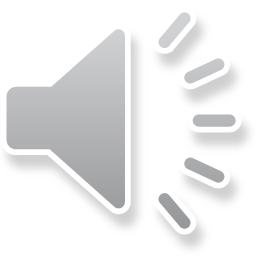 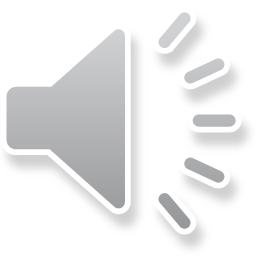 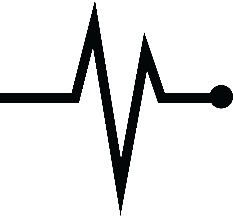 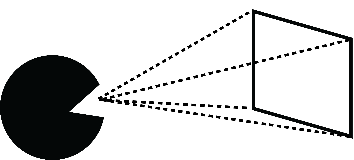 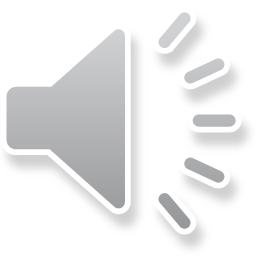 [Speaker Notes: Discuss each aspect of voice as explained on page 46 of the Student’s Book.]
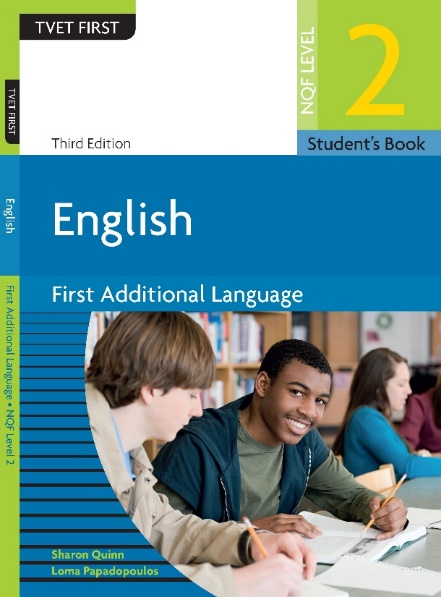 Learning activity 4.4
Module 4
Test your understanding of this section by completing Learning activity 4 on page 47 of the Student’s Book.
Writing effective procedures, instructions, demonstration speeches and directions
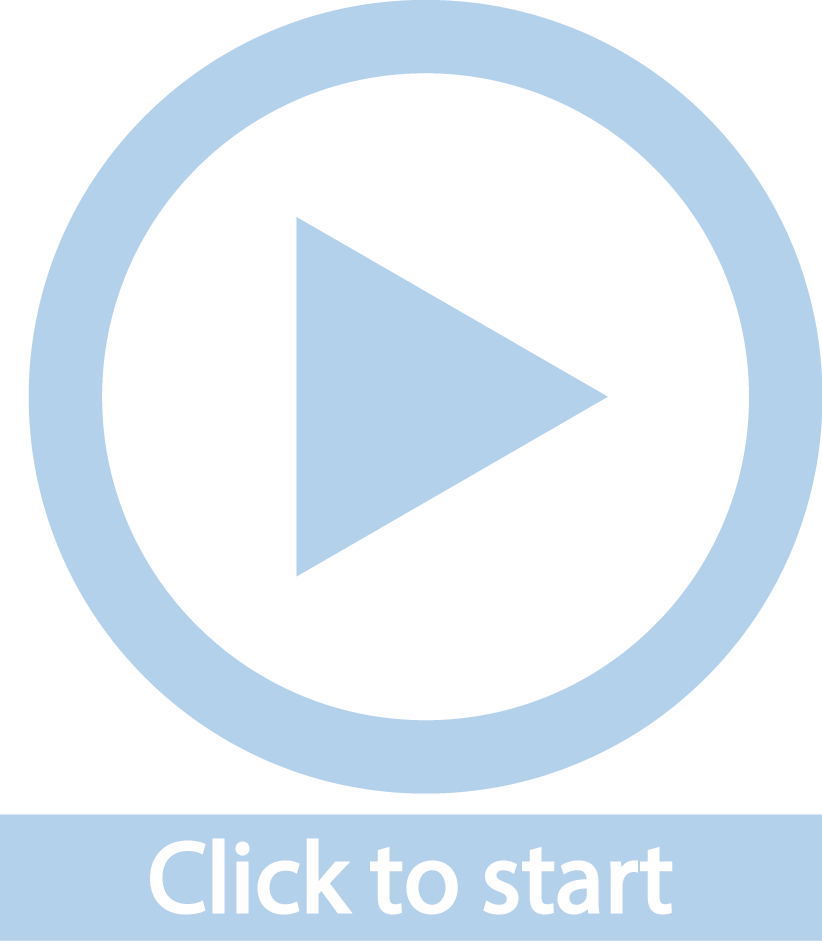 Basic language pillars: 
Punctuation
Sentences
The imperative form
Negative sentences
Punctuation
Full stop 			       .
Capital letters 		ABC
Small letters 		       abc
Comma 			       ,
Question mark	       ?
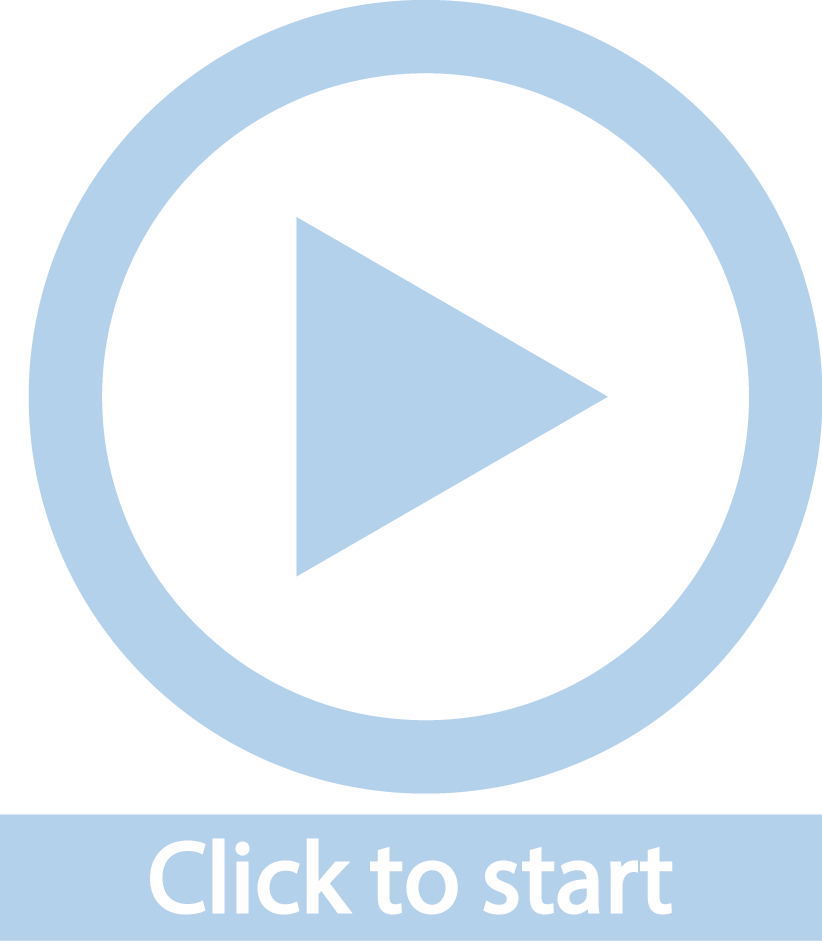 [Speaker Notes: Refer to the detailed explanations in the Student’s Book to add to your knowledge of the use of these punctuation marks.]
Punctuation (continued)
Exclamation mark		  !
Apostrophe:			          ’
Contraction
Possession
Quotation marks and           “”
inverted commas                       
Hyphens				           -
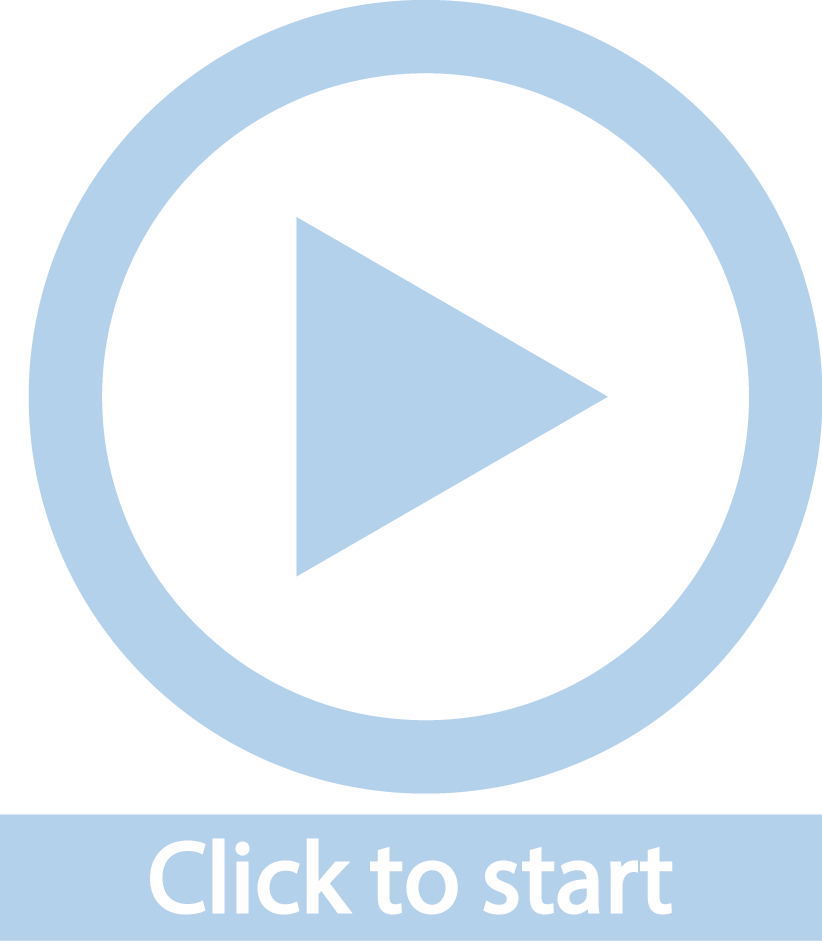 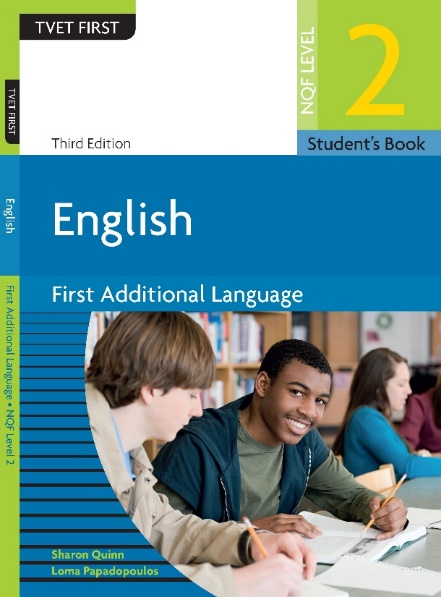 Learning activity 4.5
Module 4
Test your understanding of punctuation by completing Learning activity 4.5 on page 48 of the Student’s Book.
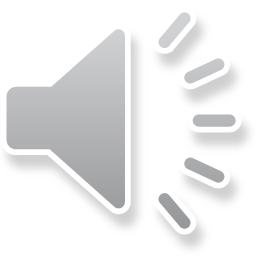 Basic language pillars
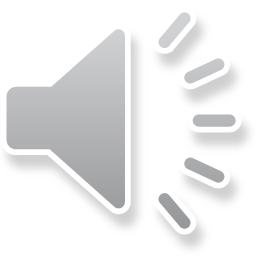 Sentences
The imperative form
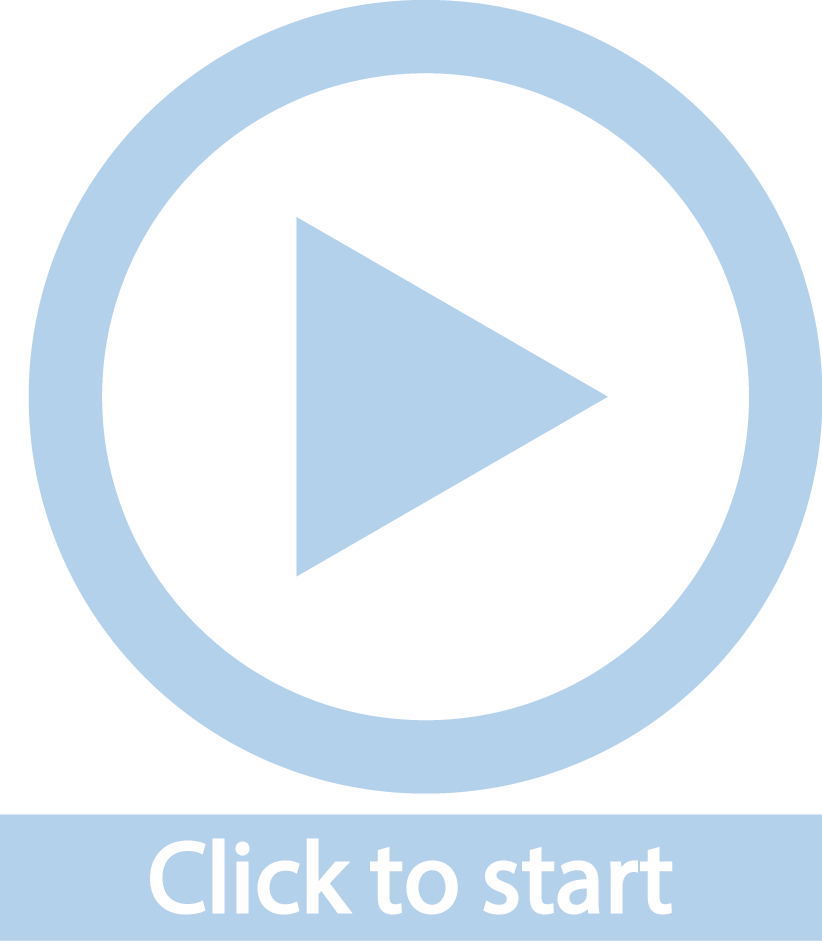 Stand up straight!
Push! 
Pull!
Stop!
Take one tablet once a day.
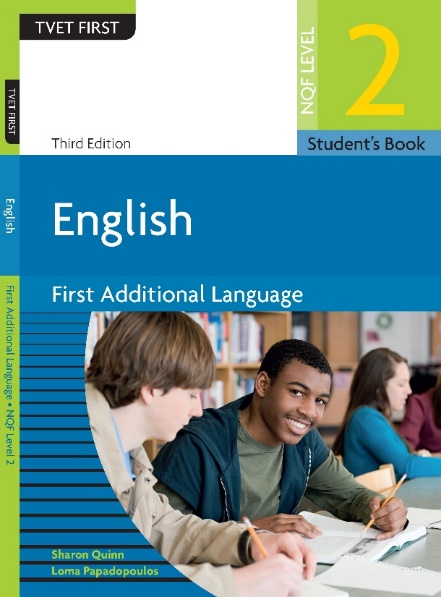 Learning activity 4.6
Module 4
Test your understanding of the imperative form by completing Learning activity 4.6 on page 50 of the Student’s Book.
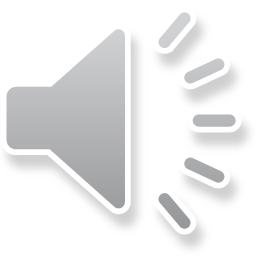 Basic language pillars
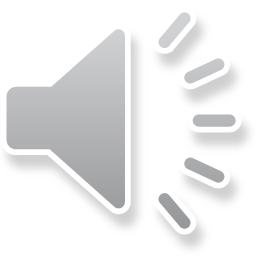 Sentences
Writing negative sentences
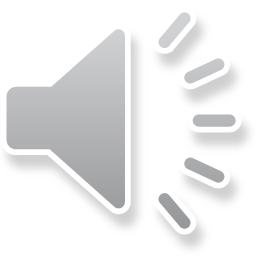 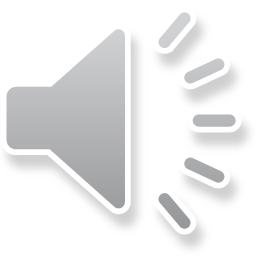 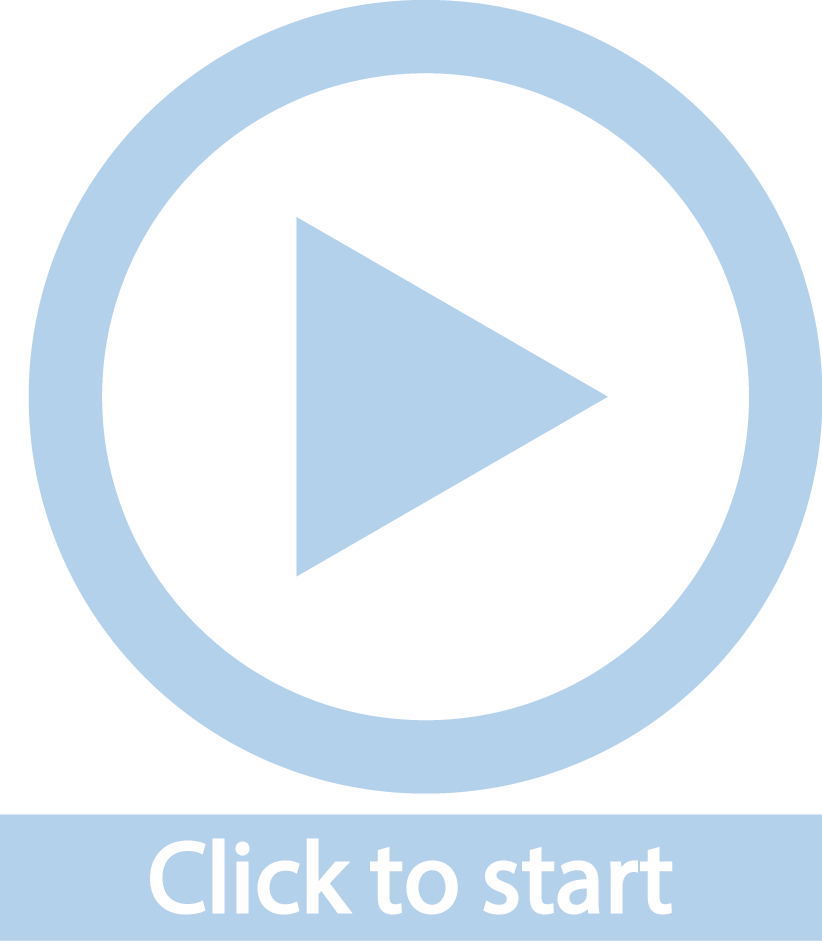 I do not understand.
He does not understand.
We do not understand.
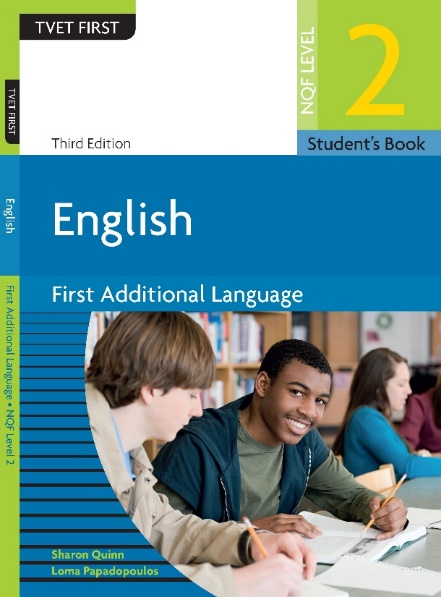 Learning activity 4.7
Module 4
Test your understanding of writing negative sentences by completing Learning activity 4.7 on page 51 of the Student’s Book.
Procedures
A procedure tells a reader or a listener how to make or do something by giving a set of instructions organised into logical steps.
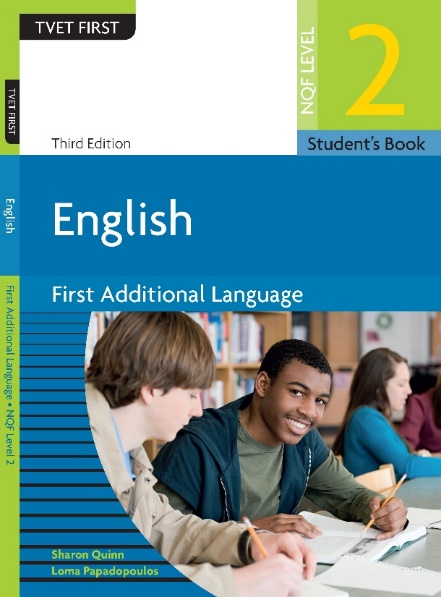 Learning activity 4.8
Module 4
Test your understanding of a procedure by completing Learning activity 4.8 on page 53 of the Student’s Book.
Write a procedure
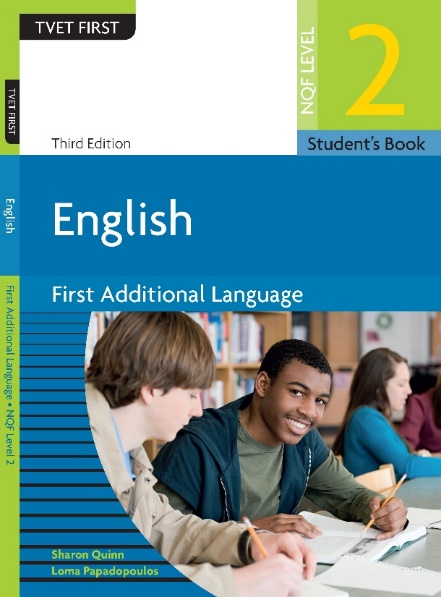 Learning activity 4.9
Module 4
Write a procedure. Complete Learning activity 4.9 on page 54 of the Student’s Book.
Instructions
Written or spoken commands that explain how to perform a task.
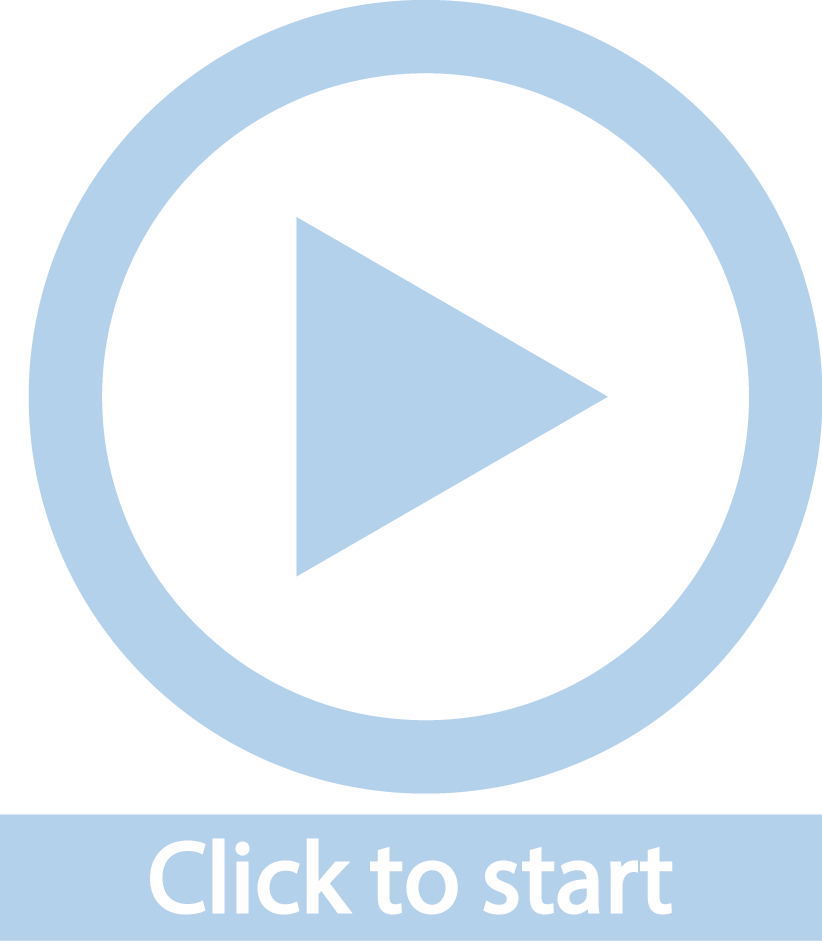 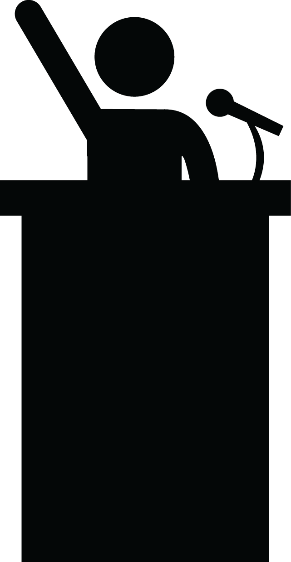 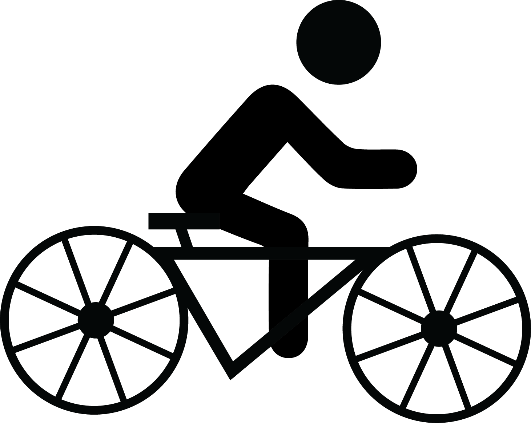 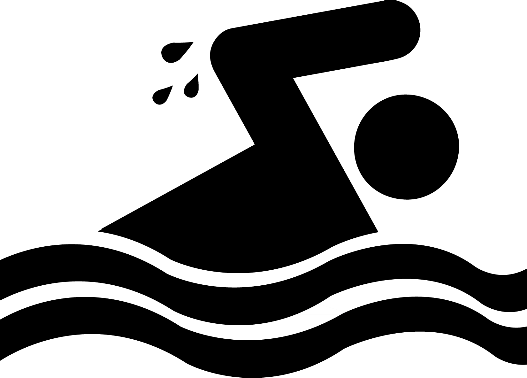 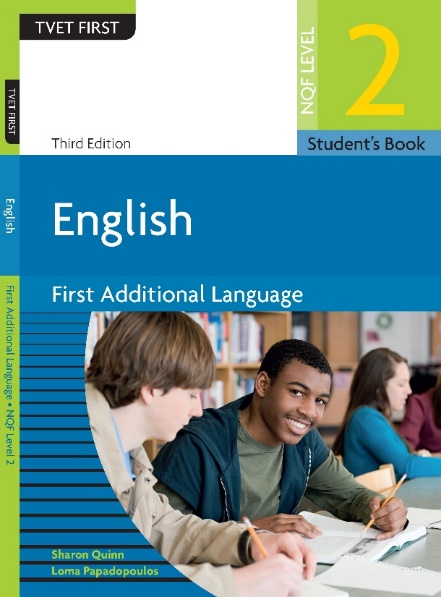 Learning activity 4.10
Module 4
How well can you read and follow instructions? Complete Learning activity 4.10 on page 55 of the Student’s Book.
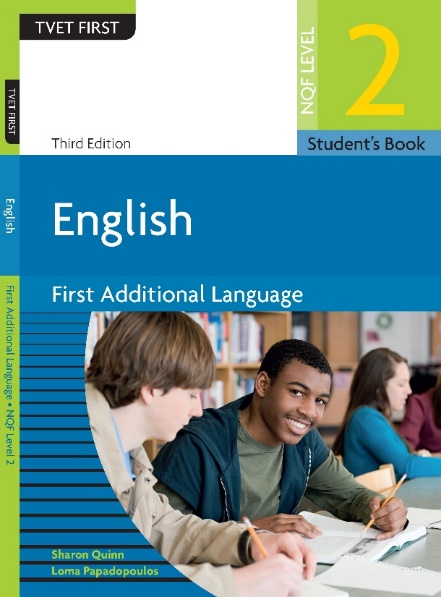 Learning activity 4.11
Module 4
How well can you listen to and follow instructions? Complete Learning activity 4.11 on page 56 of the Student’s Book.
Flow chart template for writing instructions
How to
Step 1
Step 2
Step 3
Step 7
Step 6
Step 5
Step 4
Conclusion
Step 8
Step 9
Step 10
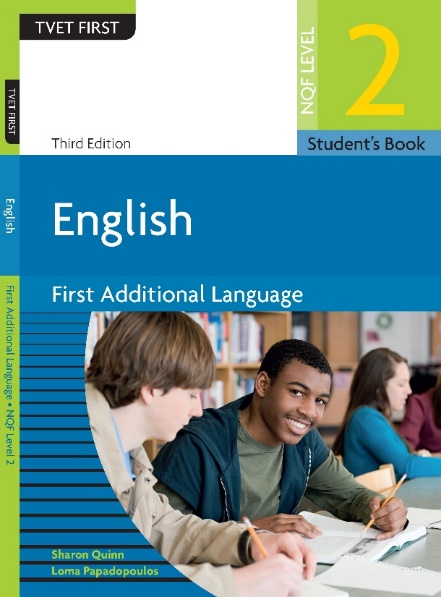 Learning activity 4.12
Module 4
Can you give clear oral instructions? Complete Learning activity 4.12 on page 56 of the Student’s Book.
Demonstration speeches
A demonstration speech teaches your audience how to do something by giving step-by-step instructions and demonstrating or showing each step.
Outline of a demonstration speech
1
Introduction: Say something funny or interesting to get the attention of
                         the audience.
Introduce the topic: Today I am going to show you how to …
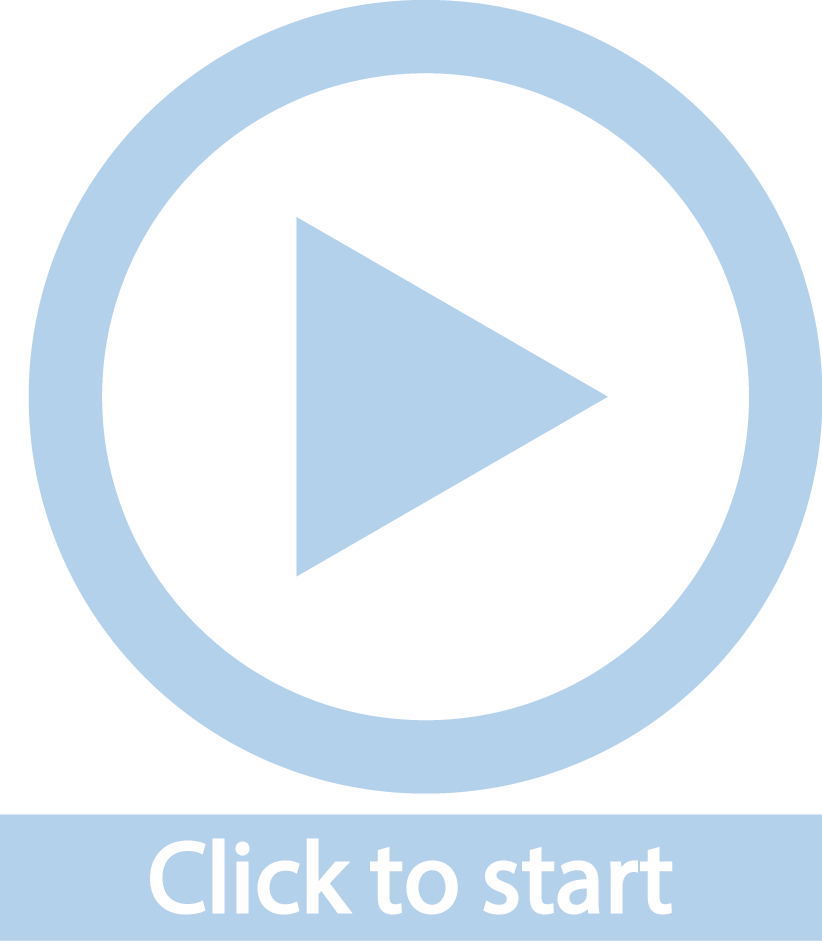 2
Explain the purpose: You will need this skill when you …
The body of the speech: explains the demonstration in detail:
Equipment: You will need the following equipment / tools / ingredients:
1.…… 2. ………3……….. 4……….. 5. ………….. 6………… 7.
Method: There are (?) steps in this process: 
Step 1: Step 2: Step 3: Step 4: Step 5: Step 6 (as many as you need!)
Include warnings about what can go wrong: Take care when you …
3
4
Conclusion: Encourage your audience to try the skills you have shown them.
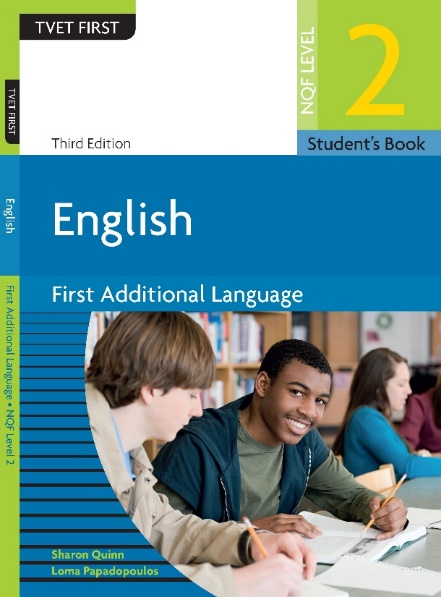 Learning activity 4.13
Module 4
Can you do a demonstration speech? Prepare Learning activity 4.13 on page 57 of the Student’s Book.
Directions
Directions explain what route to take to find a place. You will learn how to:
Ask for 
directions
Follow 
directions
Give
directions
Ask for directions
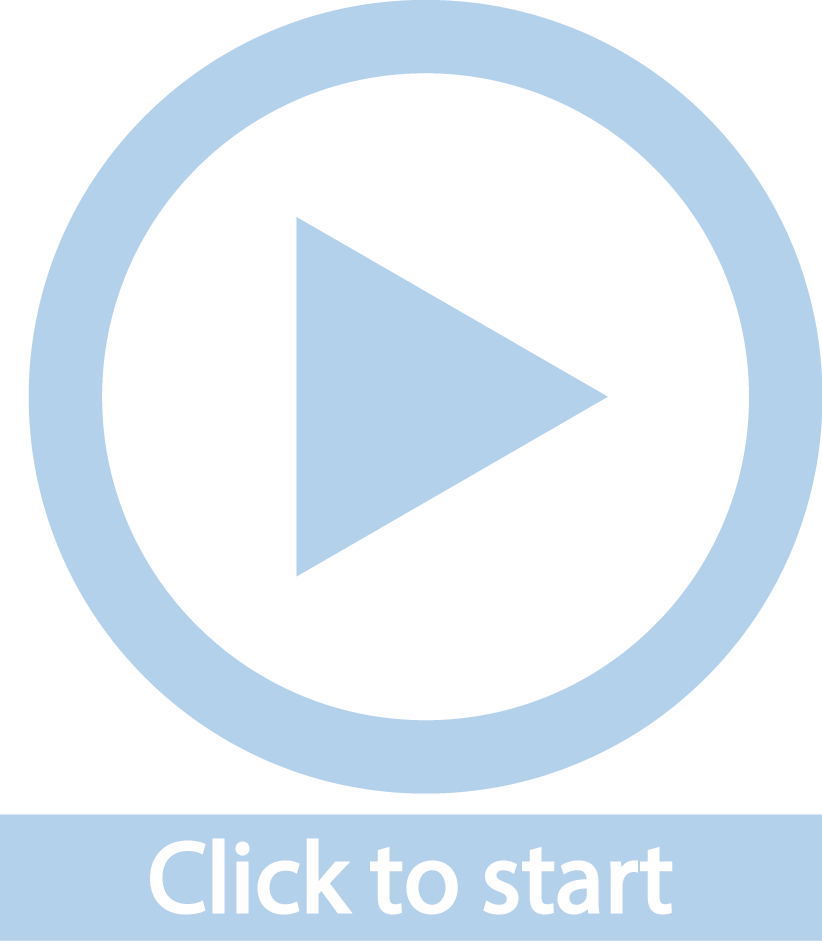 How do I get there …?
What’s the best way to …?
Where is …?
How long will it take to …?
Could you tell me how to find this 
    address/place?
Phrases for asking
directions
Word order of
question sentences
The subject comes after the verb.
Question sentences start with a 
    question word: How, Where, Why, 
    When, What, Which.
Question sentences end with a 
question mark.
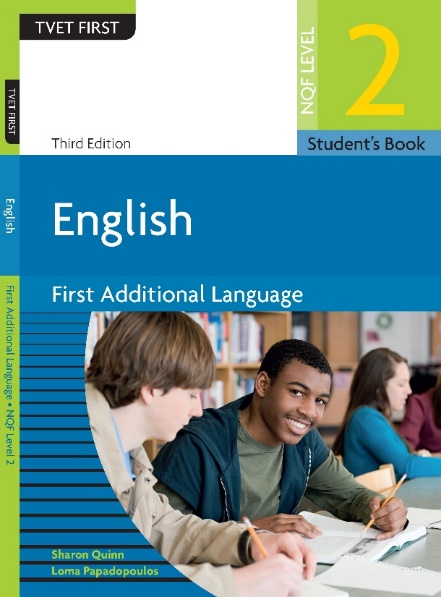 Learning activity 4.14
Module 4
Can you ask for directions? Complete Learning activity 4.14 on page 58 of the Student’s Book.
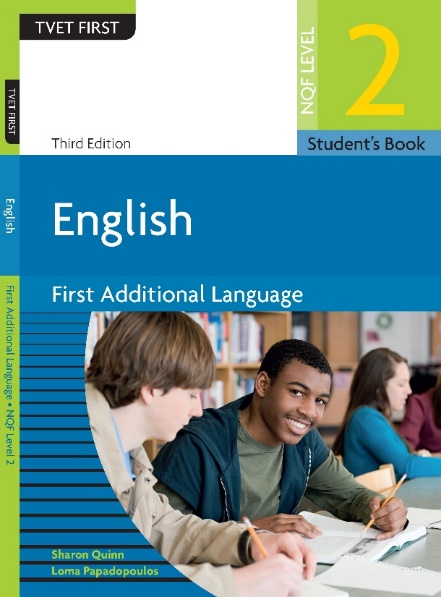 Learning activity 4.15
Module 4
Can you follow directions? Complete Learning activity 4.15 on page 59 of the Student’s Book.
[Speaker Notes: Display this map while the students are attempting Learning activity 4.15.]
Prepositions
Using the correct preposition is crucial when giving directions!
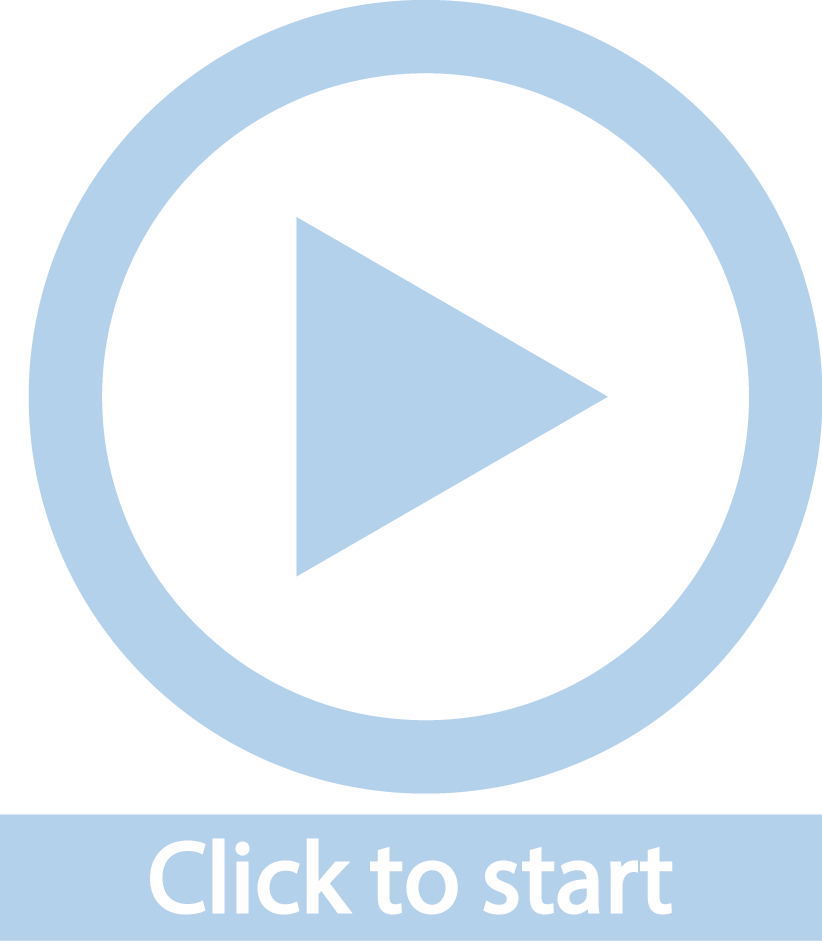 Prepositions of place 
tell us where things are or where they happen.
Prepositions of movement 
show movement to or from a destination.
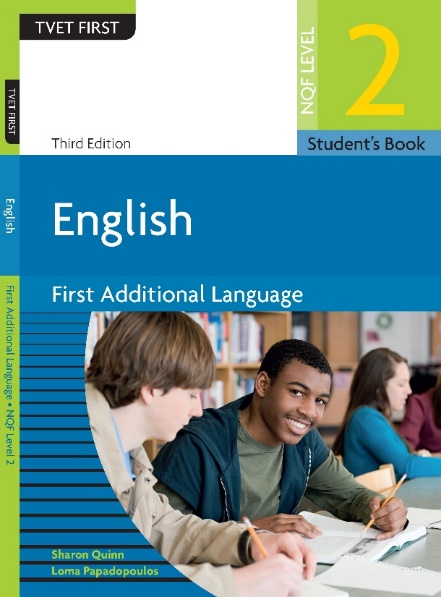 Learning activity 4.16
Module 4
Can you choose the correct preposition? Complete Learning activity 4.16 on page 60 of the Student’s Book.
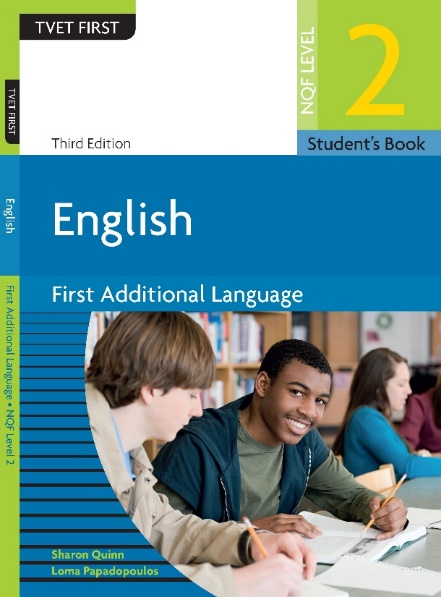 Learning activity 4.17
Module 4
Complete Learning activity 4.17 to see if you can give clear, correct directions.
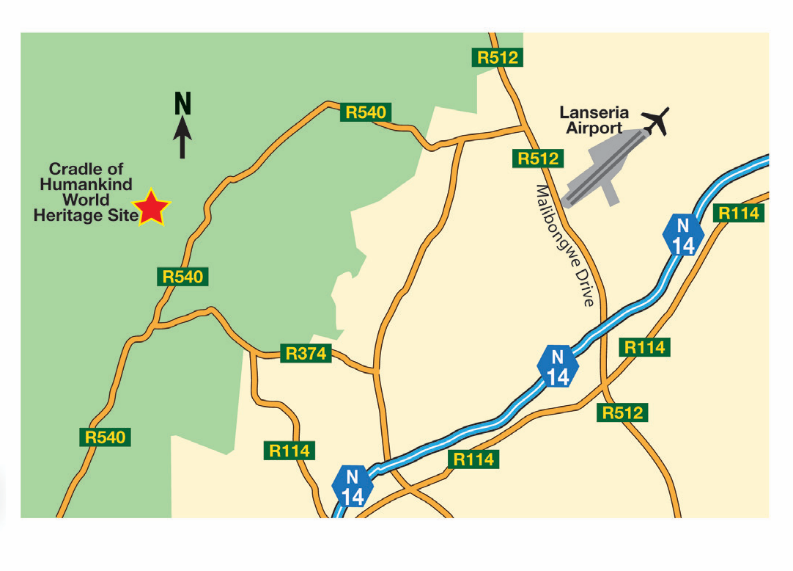 Summary of Module 4
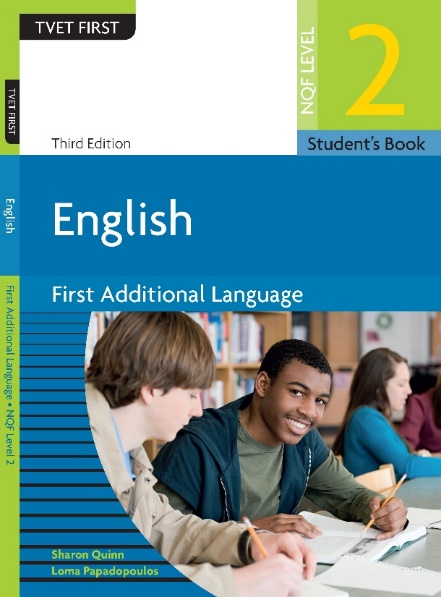 Formative assessment
Module 4
Test your knowledge of Module 4 by completing the Formative assessment on page 62 of your Student’s Book.